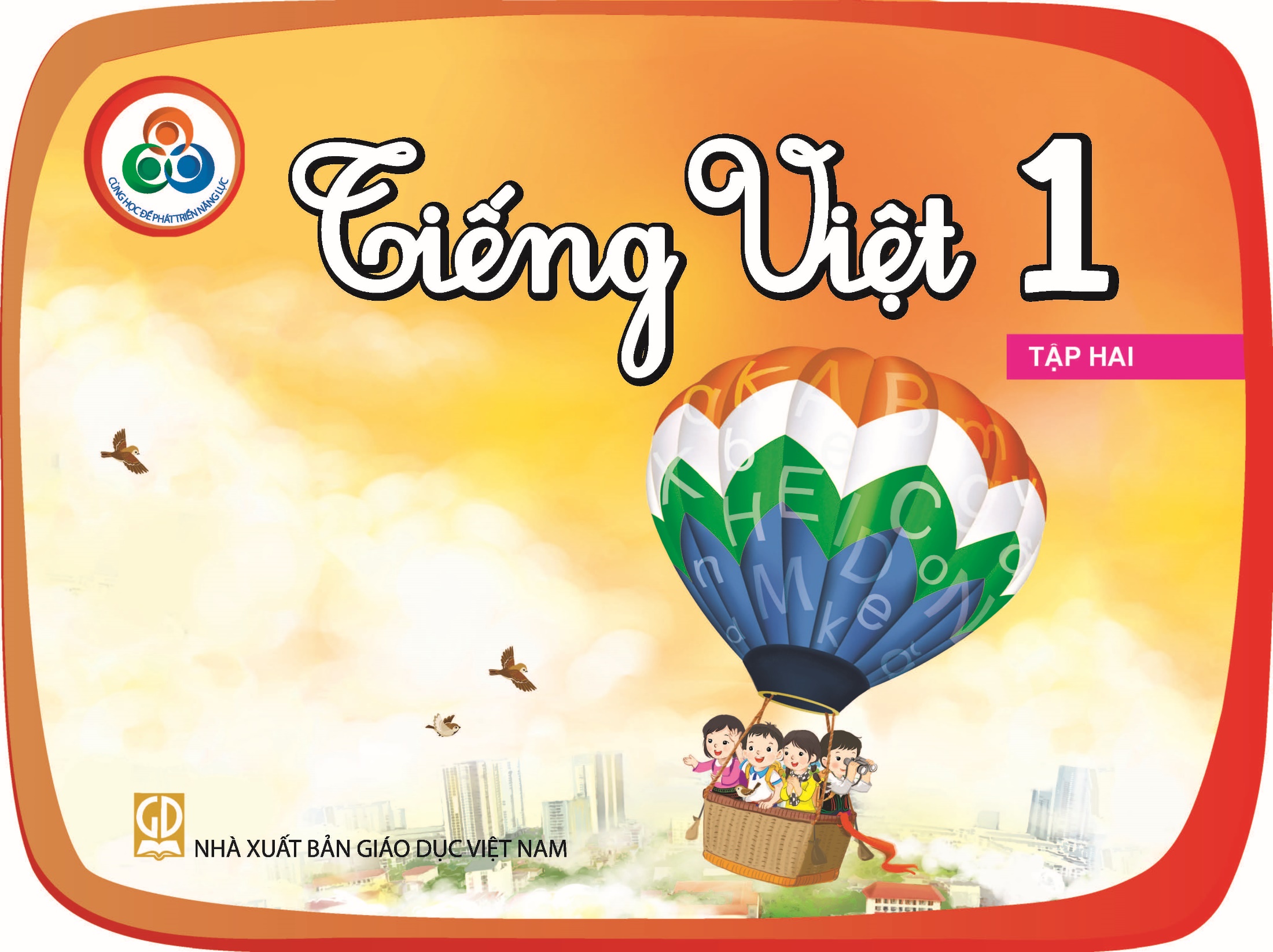 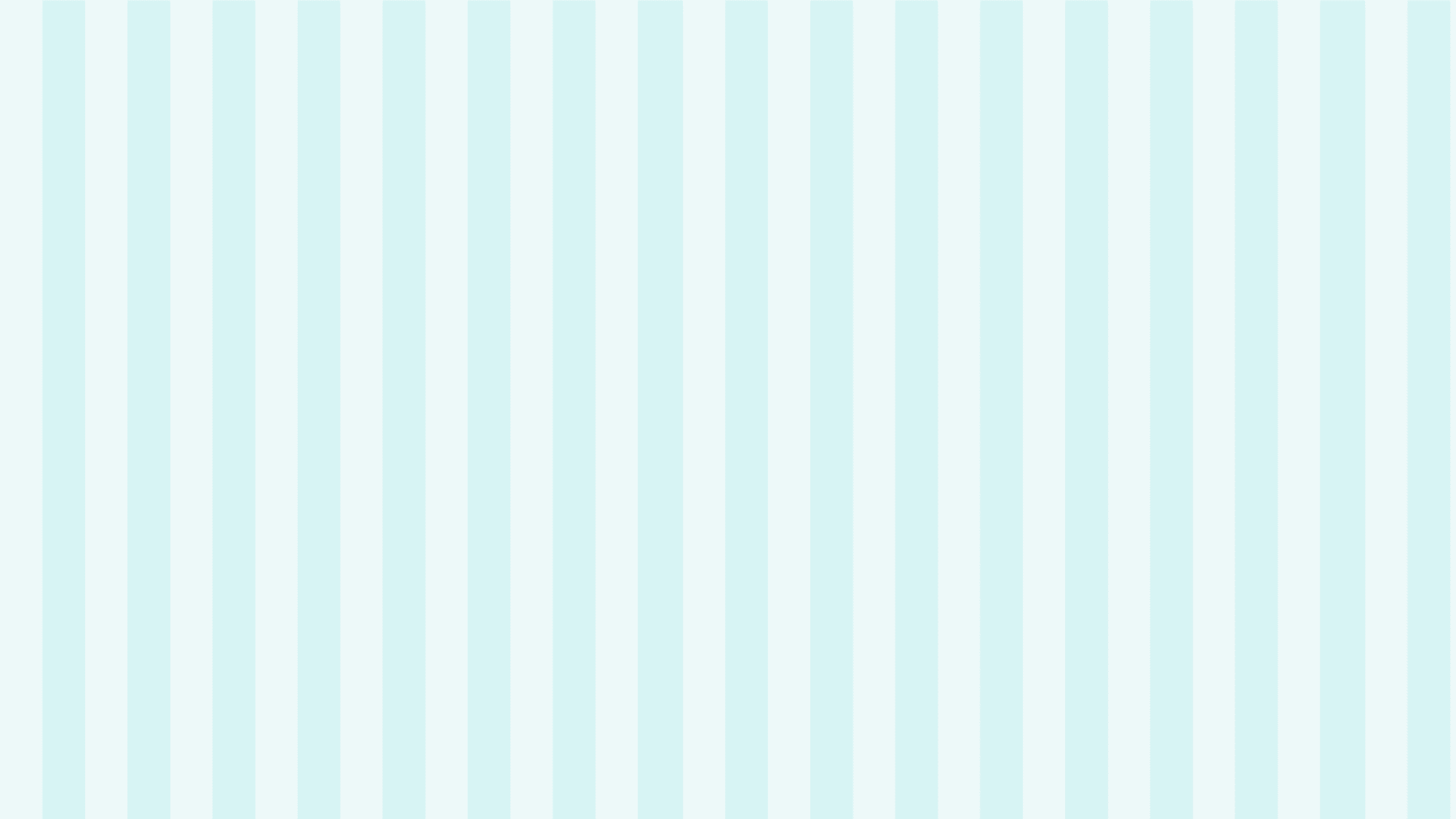 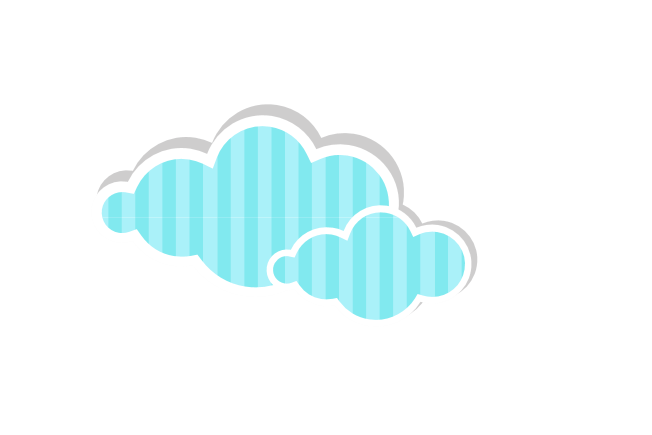 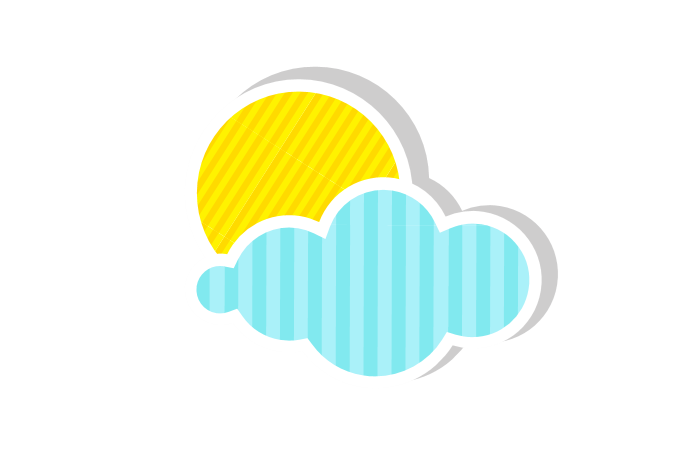 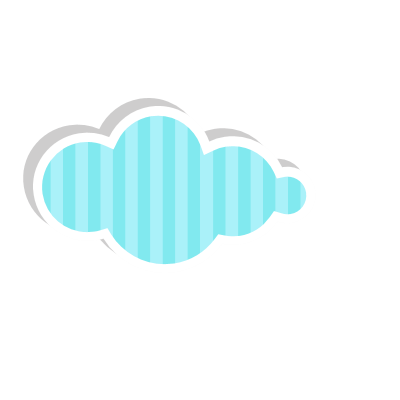 KHỞI ĐỘNG
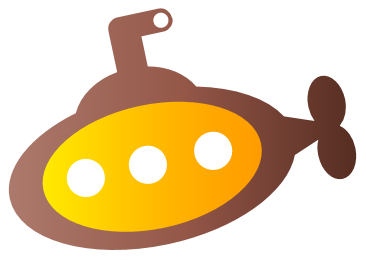 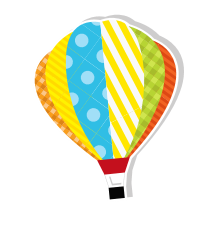 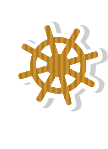 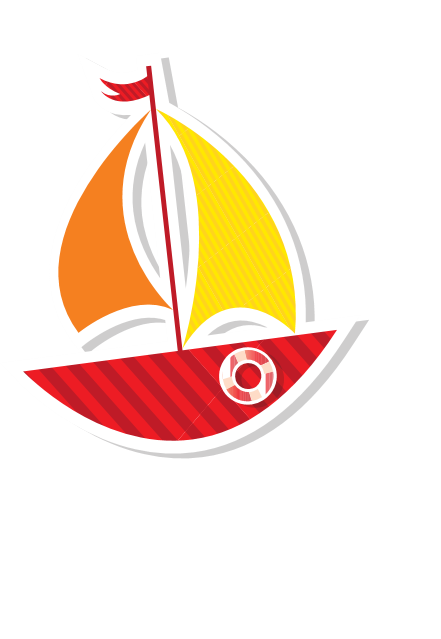 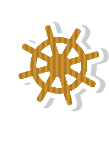 VẬN ĐỘNG THEO BÀI HÁT: Mái trường em yêu
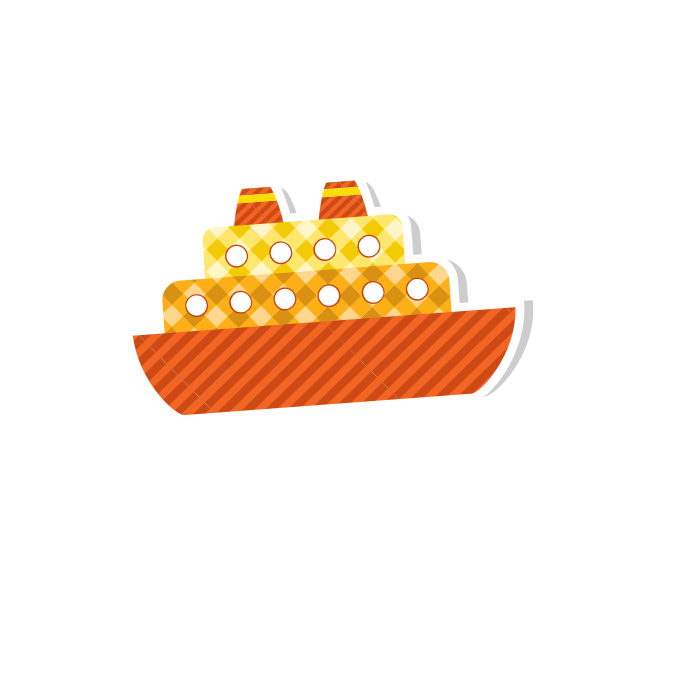 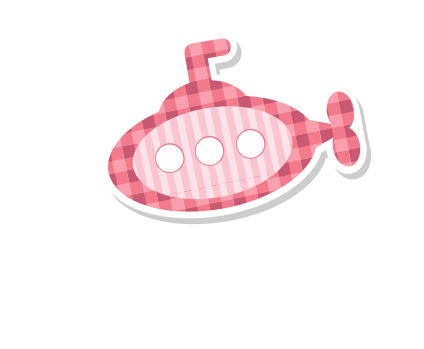 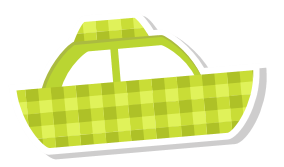 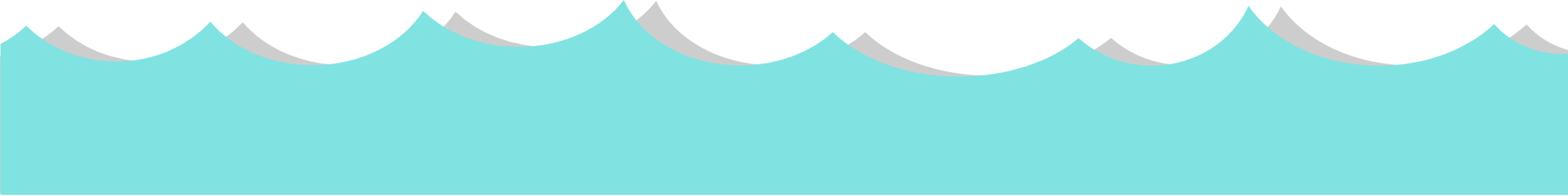 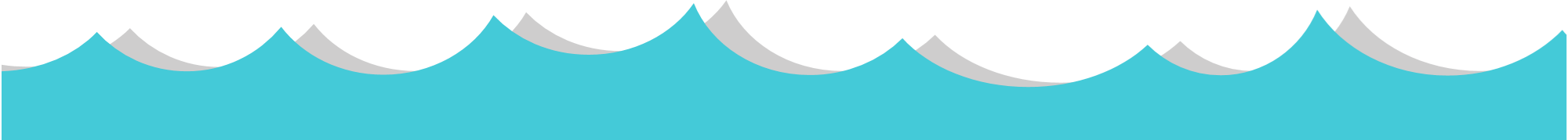 Thứ tư ngày 15 tháng 1 năm 2025
Tiếng Việt
Bài 19C: Đường đến trường
Thứ tư ngày 15 tháng 1 năm 2025
Tiếng Việt
Bài 19C: Đường đến trường
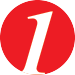 Nghe – nói
Hỏi – đáp cùng bạn.
Thứ tư ngày 15 tháng 1 năm 2025
Tiếng Việt
Bài 19C: Đường đến trường
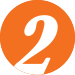 Đi học
Đọc
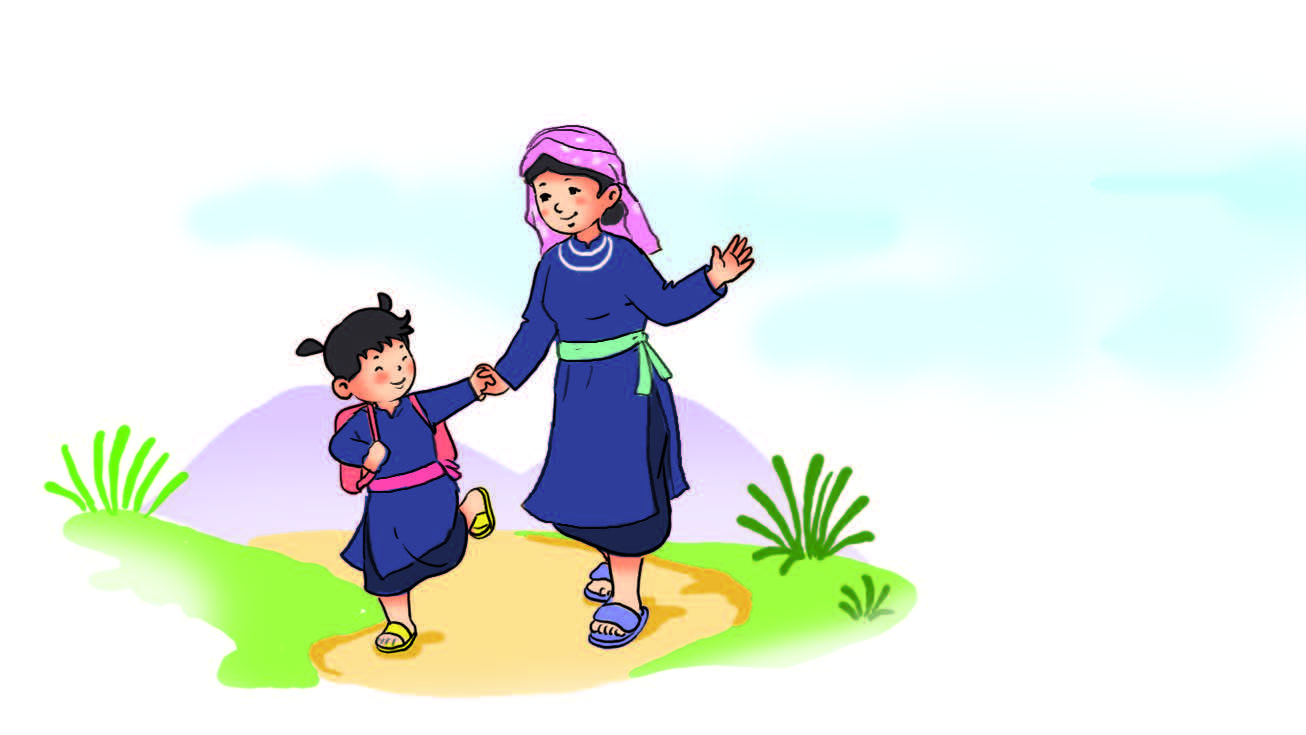 (Trích)
1.
Hôm qua em tới trường
Mẹ dắt tay từng bước
Hôm nay mẹ lên nương
Một mình em tới lớp.
2.
Trường của em be bé
Nằm lặng giữa rừng cây
Cô giáo em tre trẻ
Dạy em hát rất hay.
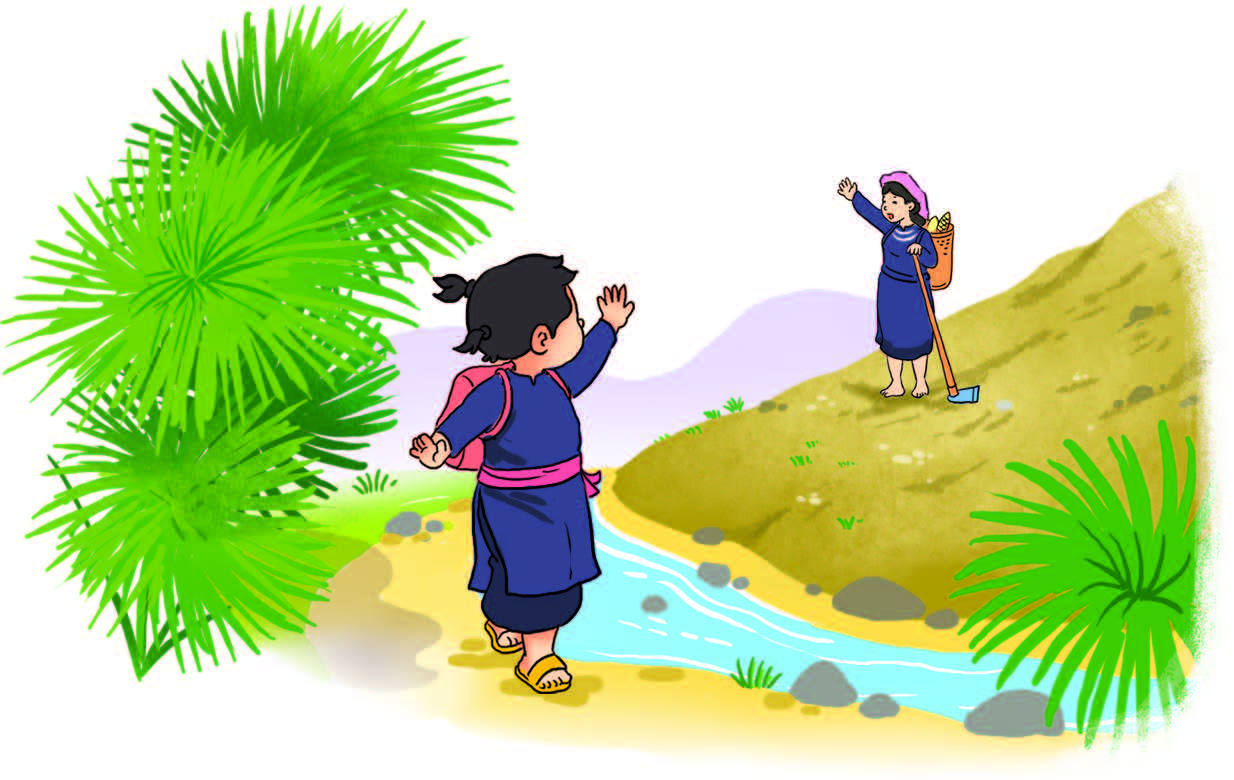 3.
Hương rừng thơm đồi vắng
Nước suối trong thầm thì…
Cọ xòe ô che nắng
Râm mát đường em đi.
(Theo Hoàng Minh Chính)
Thứ tư ngày 15 tháng 1 năm 2025
Tiếng Việt
Bài 19C: Đường đến trường
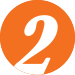 Đọc
thơm
lớp
hôm
thầm
râm mát
Thứ tư ngày 15 tháng 1 năm 2025
Tiếng Việt
Bài 19C: Đường đến trường
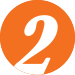 Đọc
Hôm qua   em tới trường
Mẹ dắt tay  từng bước
Hôm nay   mẹ lên nương
Một mình em   tới lớp.
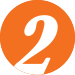 Đọc
Đi học
1.
Hôm qua em tới trường
Mẹ dắt tay từng bước
Hôm nay mẹ lên nương
Một mình em tới lớp.
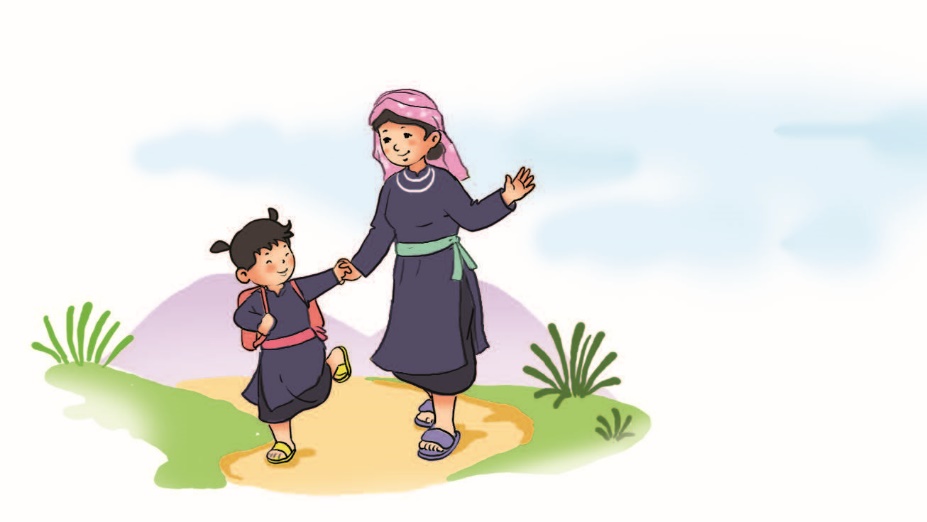 2.
Trường của em be bé
Nằm lặng giữa rừng cây
Cô giáo em tre trẻ
Dạy em hát rất hay.
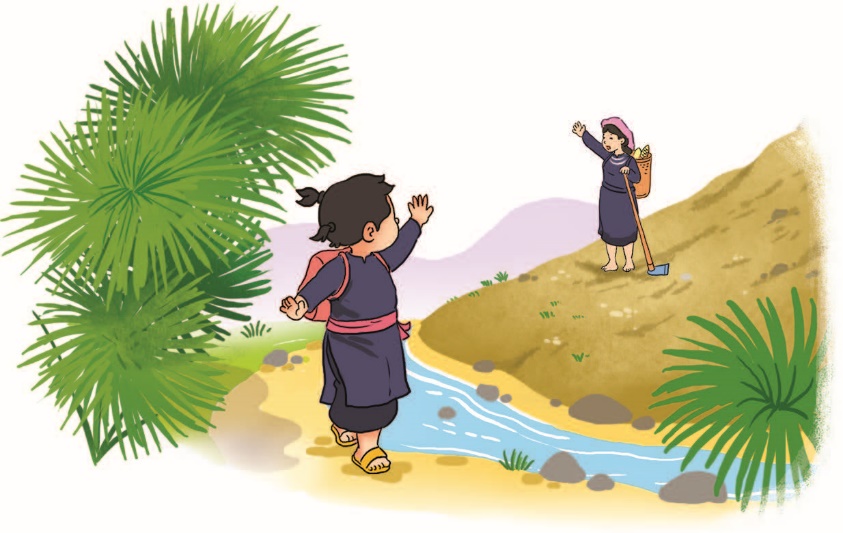 3.
Hương rừng thơm đồi vắng
Nước suối trong thầm thì…
Cọ xòe ô che nắng
Râm mát đường em đi.
(Trích Đi học – Hoàng Minh Chính)
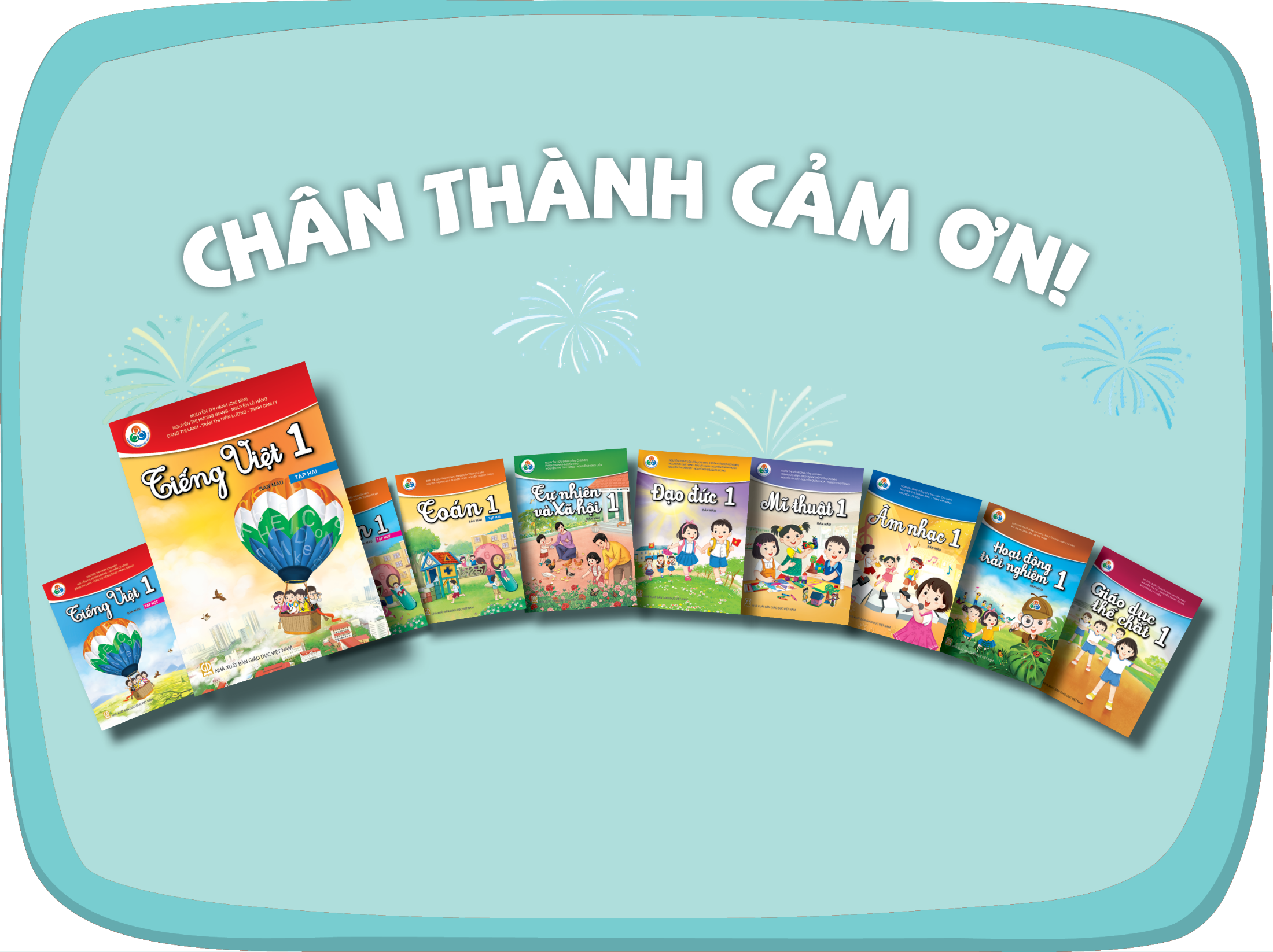 [Speaker Notes: CHÂN THÀNH CẢM ƠN!]
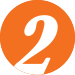 Đọc
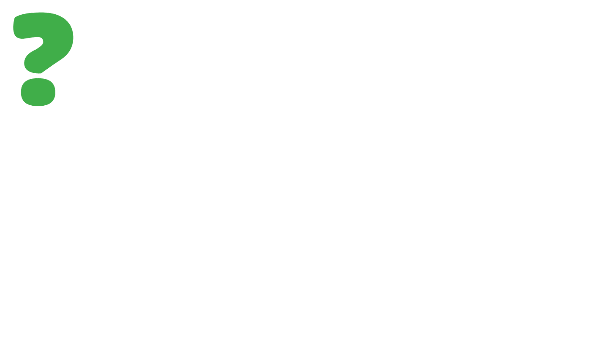 b) Khổ thơ 3 tả những gì trên đường đến trường?
1
hương thơm, đồi vắng, nương rẫy
2
hương thơm, rừng cây, suối trong
3
hương thơm, suối trong, cọ xòe ô
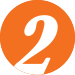 Đọc
Đi học
1.
Hôm qua em tới trường
Mẹ dắt tay từng bước
Hôm nay mẹ lên nương
Một mình em tới lớp.
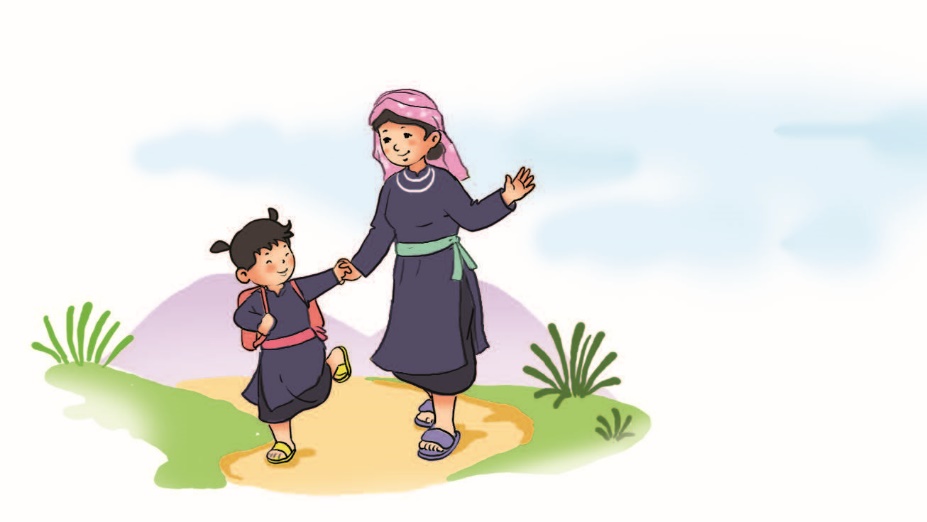 2.
Trường của em be bé
Nằm lặng giữa rừng cây
Cô giáo em tre trẻ
Dạy em hát rất hay.
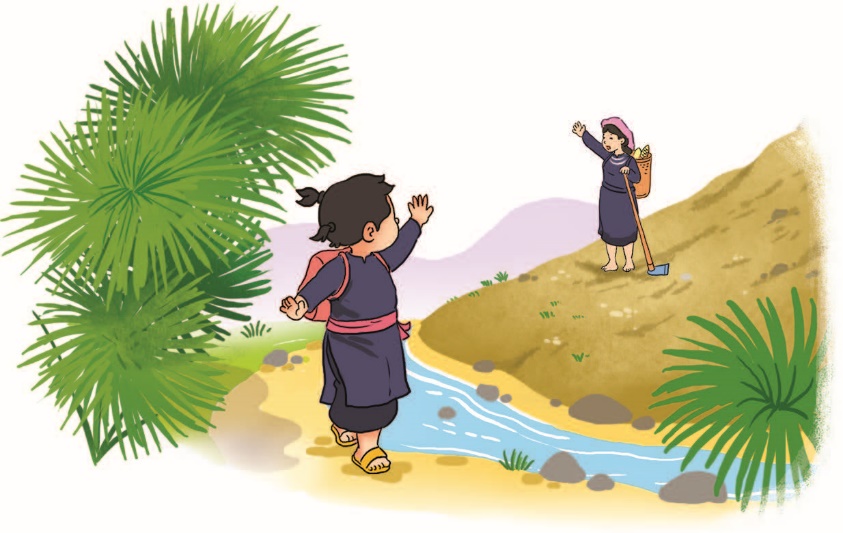 3.
Hương rừng thơm đồi vắng
Nước suối trong thầm thì…
Cọ xòe ô che nắng
Râm mát đường em đi.
(Trích Đi học – Hoàng Minh Chính)
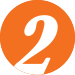 Đọc
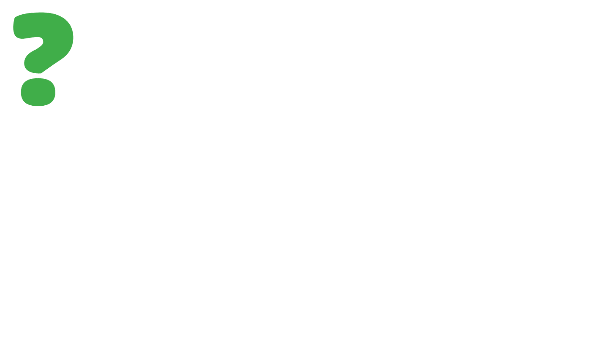 b) Khổ thơ 3 tả những gì trên đường đến trường?
1
Tả hương thơm, đồi vắng, nương rẫy
2
Tả hương thơm, rừng cây, suối trong
3
Tả hương thơm, suối trong, cọ xòe ô
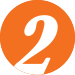 Đọc
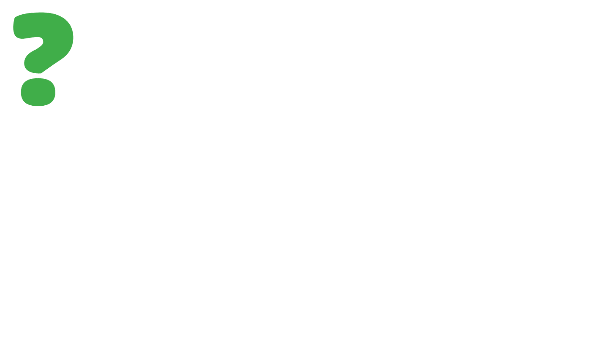 c) Em có thích ngôi trường của bạn nhỏ trong bài thơ
không? Vì sao?
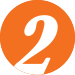 Đọc
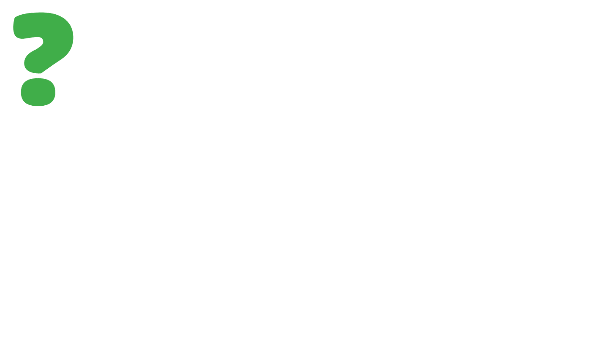 d) Đọc thuộc một khổ thơ.
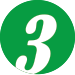 Viết
Tô và viết.
‒ Tô chữ hoa: A, Ă, Â.
‒ Viết: nước Anh.
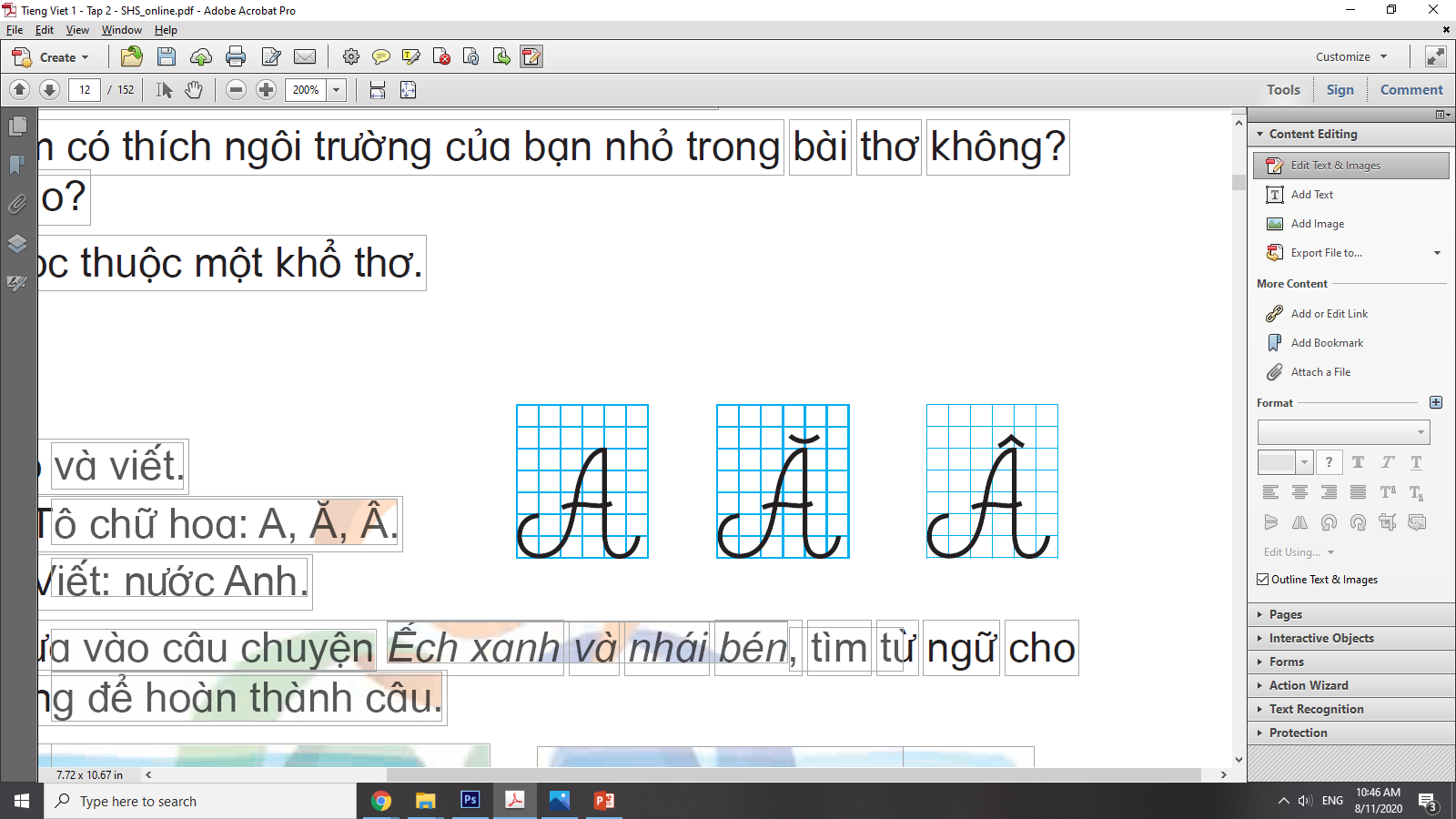 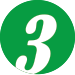 Viết
b) Dựa vào câu chuyện Ếch xanh và nhái bén, tìm từ
ngữ cho ô trống để hoàn thành câu.
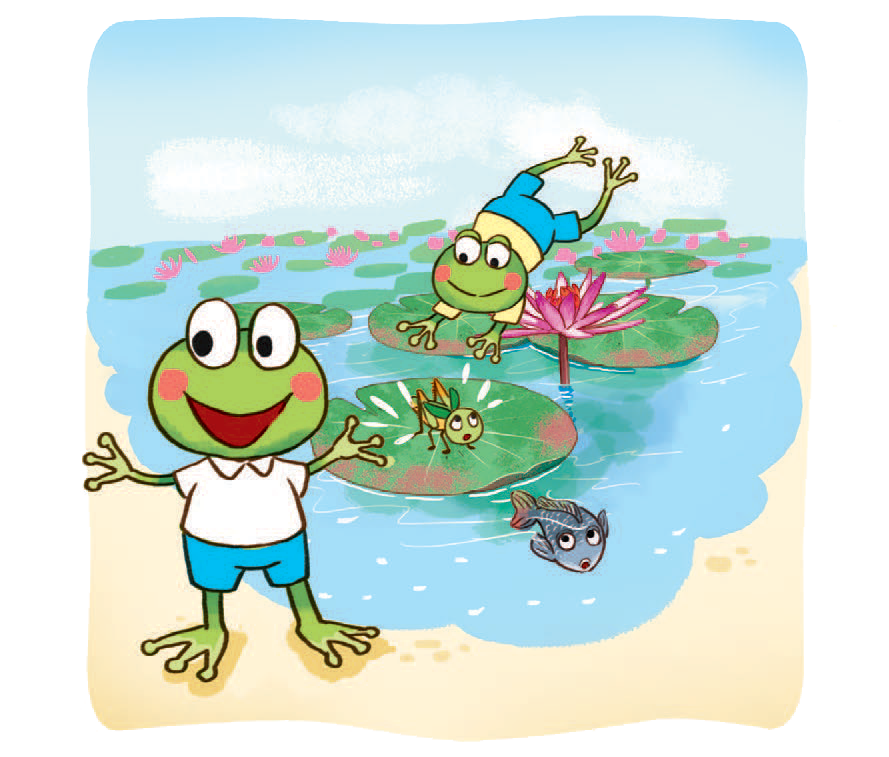 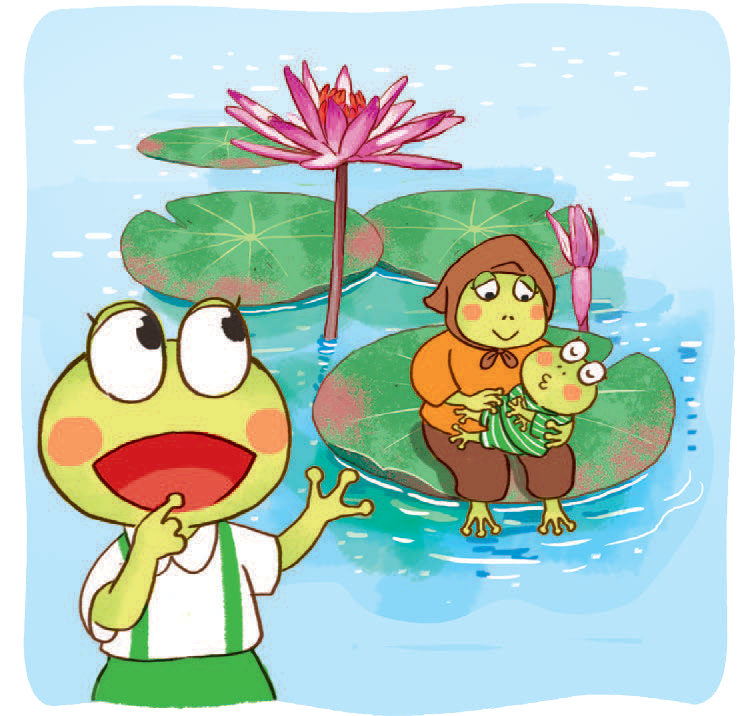 Bà đã già,
lưng còng
.
Nhái bén kể đã đi qua ba hồ sen, có trời xanh,
.
nước
tóc bạc.
biếc,
hoa sen nở.
Viết các từ ngữ tìm được vào vở.
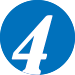 Nghe – nói
Nói những điều em thấy trên đường đến trường.
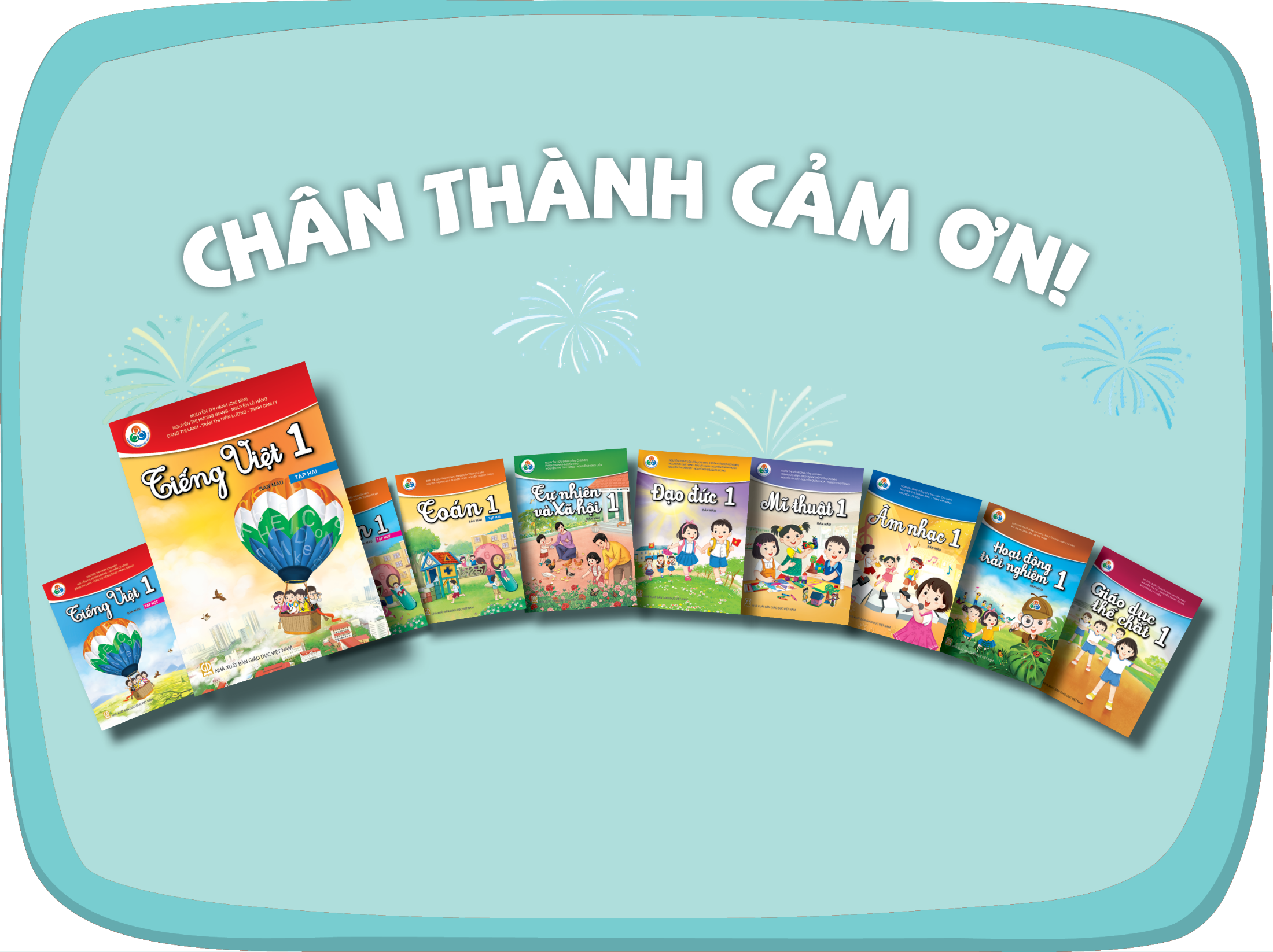 [Speaker Notes: CHÂN THÀNH CẢM ƠN!]